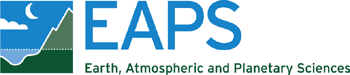 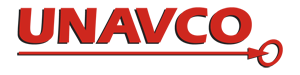 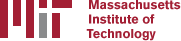 GAMIT/GLOBK Refresher:Recent and future developments
M. Floyd and T. Herring
Massachusetts Institute of Technology
SAGE/GAGE Science WorkshopPre-Workshop Course13 June 2022
https://geoweb.mit.edu/gg/courses/202206_SAGE-GAGE/
Significant updates
GAMIT/GLOBK and track process GPS, GLONASS, Galileo and BeiDou as of version 10.61
Constellations are processed independently and combined in GLOBK (use ambiguity-free version of binary h-file, e.g. *.glr, for GLONASS)
Transition from FTP to secure HTTP for distribution of source code
Use https://chandler.mit.edu/gps/ instead of ftp://chandler.mit.edu/updates/
Username and password are the same
Transition from FTP to HTTP for downloading data and products
sh_get_rinex has the following archives hard-wired (i.e. ~/gg/tables/ftp_info is ignored) to use HTTP: CDDIS, Geoscience Australia
Addition of “Quick Start Guide” document
https://geoweb.mit.edu/gg/docs/GG_Quick_Start_Guide.pdf
Switch of provider of atmospheric pressure loading grids
Formerly GGFC (https://geophy.uni.lu/atmosphere/ncep-loading/) based on NCEP atmospheric pressure fields
Soon also ESMGFZ (http://esmdata.gfz-potsdam.de:8080/repository/entry/show?entryid=80daee1b-ff73-481f-b0f3-18026282c03e) or VMF (https://vmf.geo.tuwien.ac.at/APL_products/GRID/), based on ECMWF atmospheric pressure fields
Azimuth field added to station.info (e.g. ~/gg/tables/station.info.dAZ) for use when antennas are not aligned properly to true north
Keeping up with updates
Updates are always covered in detail in two places:
Release notes upon release of a new version of GAMIT/GLOBK (once every few years), e.g. https://chandler.mit.edu/gps/source/relnote.10.71
README included with incremental_updates tar-file or the equivalent text on our Updates web page (https://geoweb.mit.edu/gg/updates.php)
We now have a regular incremental updates schedule where the tar-file is generated on the first of each calendar month
Individual incremental updates are available immediately in the https://chandler.mit.edu/gps/updates/incremental_updates/ directory, which is what is tar’d at the beginning of each month
GNSS processing
“-gnss” option in sh_gamit command
If processing non-GPS data, choose multi-GNSS orbit, e.g. “-orbit codm”
Process each constellation separately
By default, without any “-netext” option, the constellation code will be appended to the day directory name
Combine in GLOBK
“tr_gnss” option in track command file
Constellations may be processed simultaneously but influence of inter-system biases is not clear
Higher-order ionosphere and rapid processing
Default is now to use higher-order ionosphere by downloading and processing with an IONEX file
“Ion model = GMAP” in sestbl.
Implicit “-ion igsg” (final IGS IONEX product) with sh_gamit
Similar to implicit “-orbit igsf” to use IGS final orbits if option not given explicitly
If doing rapid processing (within a few days of the current date)
Include explicit “-ion igrg” option (rapid IGS IONEX product) with sh_gamit
Switch off higher-order ionosphere with “Ion model = NONE” in sestbl.
Transition to HTTP from FTP: Source code
FTP scheme (will be discontinued)
ftp://chandler.mit.edu/updates/
HTTP scheme (now available)
https://chandler.mit.edu/gps/
Username and password are the same
This again enables interaction and download with the source code server directories and files via a web browser
Suggested shell commands to automate or batch downloads are in Section 3 of the Quick Start Guide, e.g.
 curl -R -O -u <username>:<password> 'https://chandler.mit.edu/gps/source/{com,gamit,help,kf,libraries,tables,test_install}.10.71.tar.gz’
 curl -R -O -u <username>:<password> https://chandler.mit.edu/gps/source/incremental_updates.<YYYY><MM>01.tar.gz

The server’s secure certificate may not be fully recognized yet, so add the-k option to curl or --no-check-certificate option to wget if you experience problems
Transition to HTTP from FTP: Data and products
sh_get_rinex is now hard-wired to download data and products via HTTP from the following servers:
BKG; CDDIS; NOAA (NGS) CORS; GeoNet NZ; Geoscience Australia; SOPAC; UNAVCO
Ignore any remnant messages about FTP server address, username, password, etc.
These are the same messages as you would previously see but are now overridden by the hard-wired server information
Set up your .netrc for at least CDDIS (NASA Earthdata login) and SOPAC (anonymous with email for password) to facilitate downloads
See Section 2.5 of the Quick Start Guide for more information
There are likely to be similar changes in the future, so keep checking the updates web page, e.g.
More servers transitioning to HTTP from FTP
Other servers implementing user authentication (likely at least UNAVCO)
Transition to HTTP from FTP: sh_get_* scripts
We plan to rewrite and consolidate the sh_get_* scripts for this FTP-to-HTTP transition into a single “sh_download” script
This is under development and will be fully backwards compatible with the current sh_get_* scripts
Addition of antenna azimuth to station.info
Some (many?) antennas are not set correctly to be aligned to true north
We have introduced an optional field in station.info to account for these antennas with an azimuth value
This will be used to rotate the phase center offset (PCO) and phase center variation (PCV) models in ~/gg/tables/antmod.dat into alignment with the actual site antenna’s orientation
See ~/gg/tables/station.info.dAZ for template
Release and details of ITRF2020
Released on 2022-04-15 (e.g. “[IGSMAIL-8191] ITRF2020 is available on line”; https://lists.igs.org/pipermail/igsmail/2022/008187.html)
For the first time, includes seasonal signals, in the form of periodic terms, which are provided relative to both the Earth’s center of mass and center of figure
Official definition of geocenter motion provided to convert to center of figure (https://itrf.ign.fr/ftp/pub/itrf/itrf2020/ITRF2020-geocenter-motion.dat)
This is now an important distinction, since the relative motion of the two definitions of the geocenter is almost entirely seasonal, which may affect decisions and interpretation of results, particularly time series when studying seasonal signals
Two files will soon be made available in ~/gg/tables/:
itrf20m.apr (center-of-mass reference frame)
itrf20f.apr (center-of-figure reference frame)
These will eventually form the basis of a new default .apr-file, e.g. ~/gg/tables/lfile.apr
Can be removed with appending “-PER” to file name with “apr_file” option in globk/glorg command file, e.g. “ apr_file itrf20m.apr-PER”